ضرب عدد من ثلاثة أرقام 
 في عدد من رقمين
Aishah Aljuhani
أضرب عددًا من 
ثلاثة أرقام 
في عددٍ من رقمين
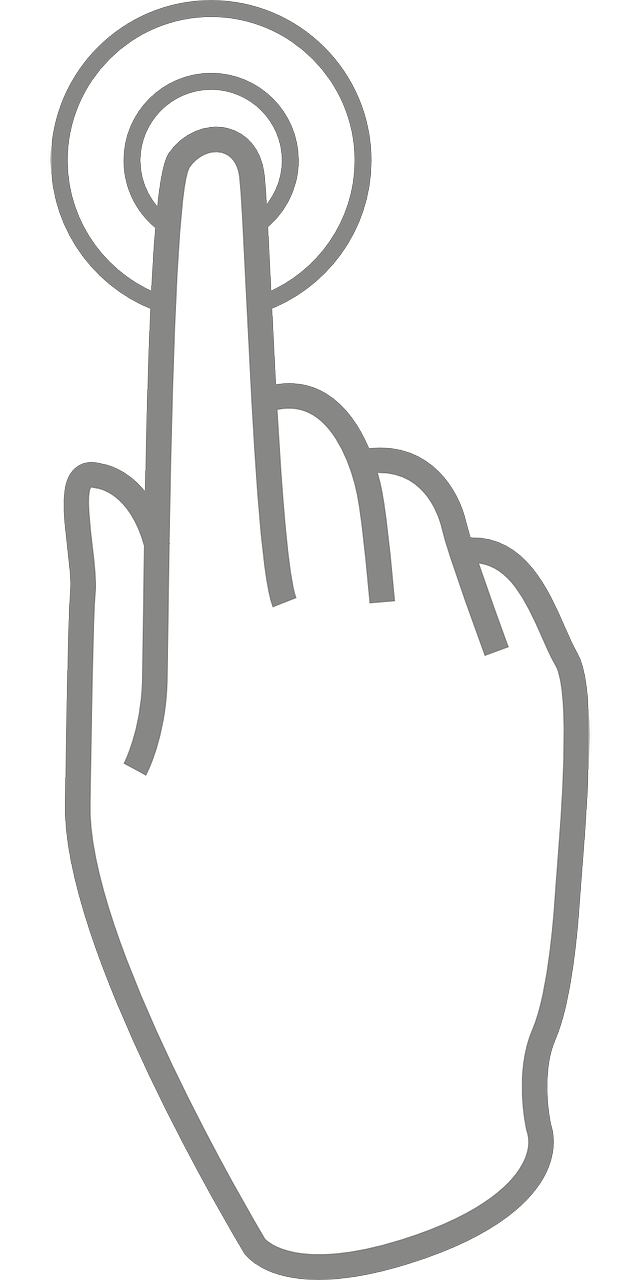 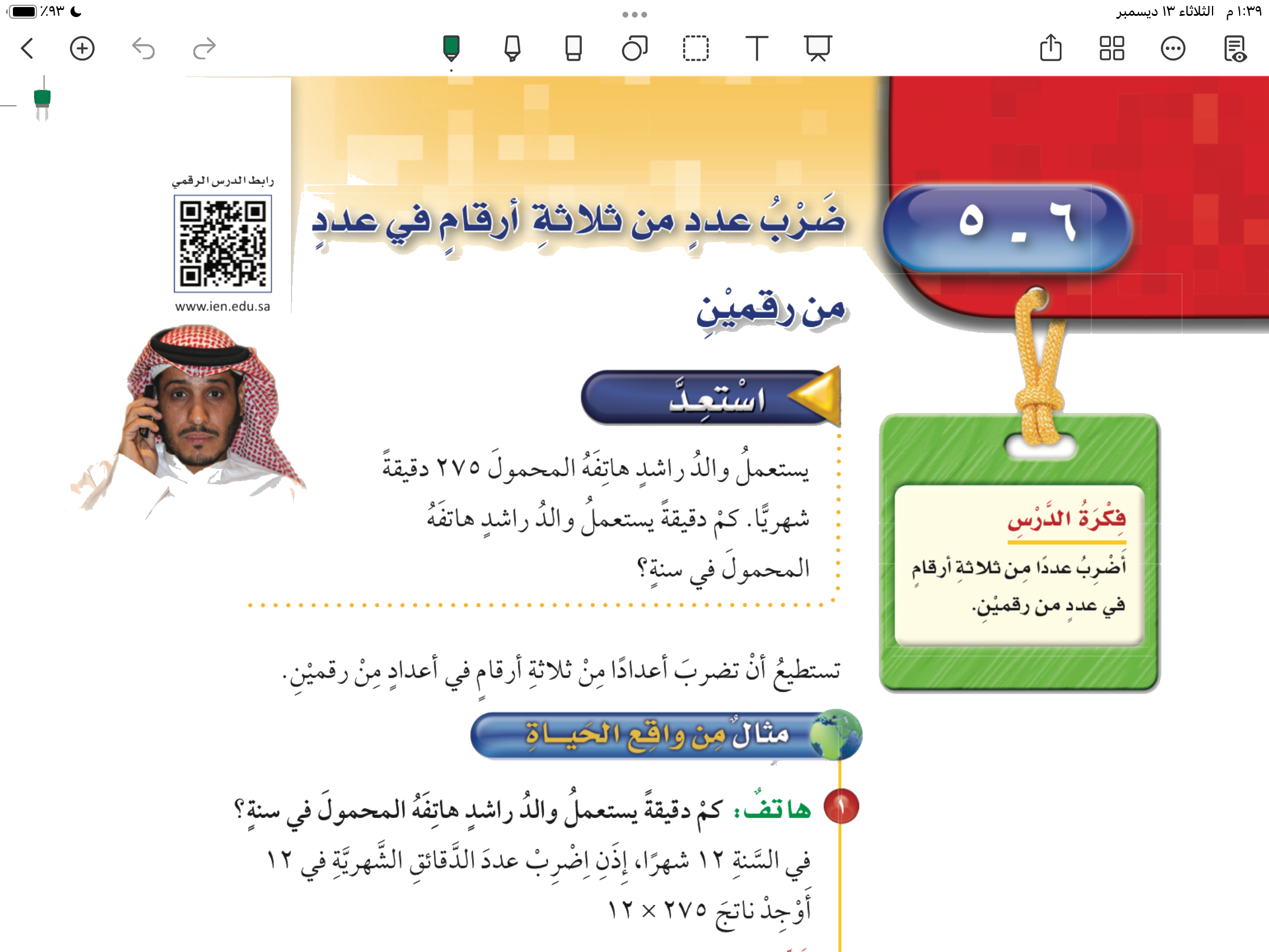 ضرب عدد من ثلاثة أرقام 
 في عدد من رقمين
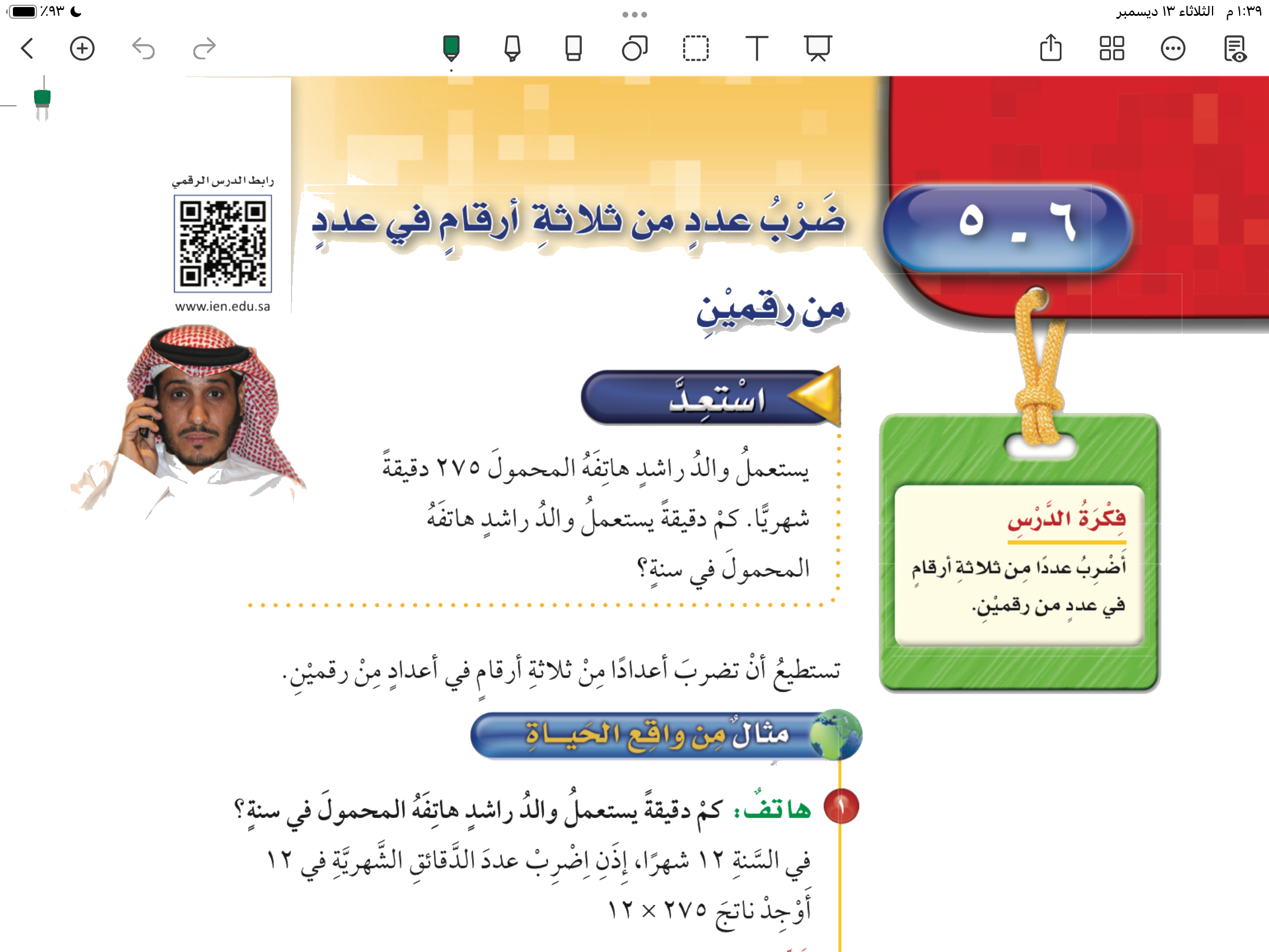 صفحة ٦٥
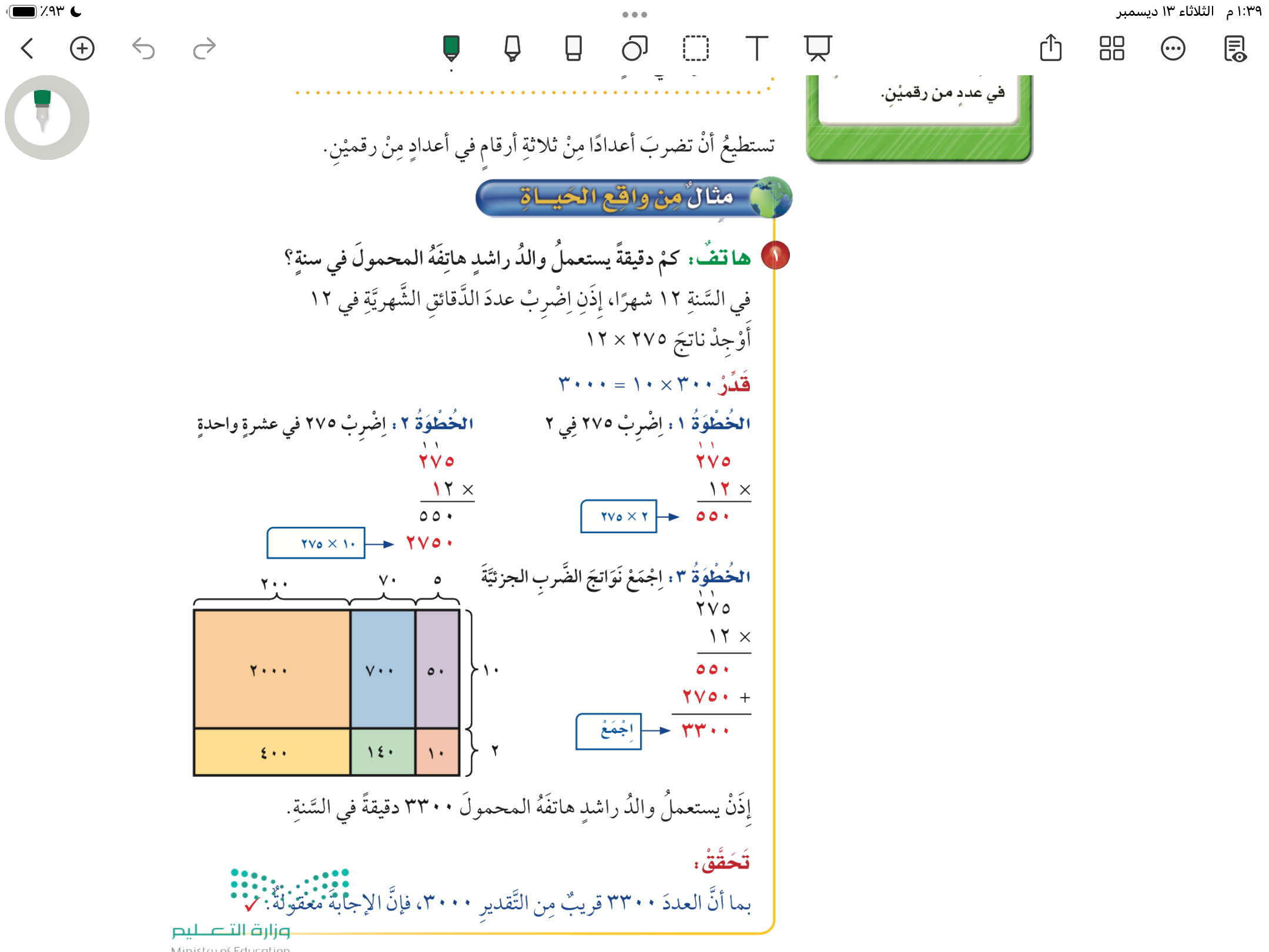 صفحة ٦٥
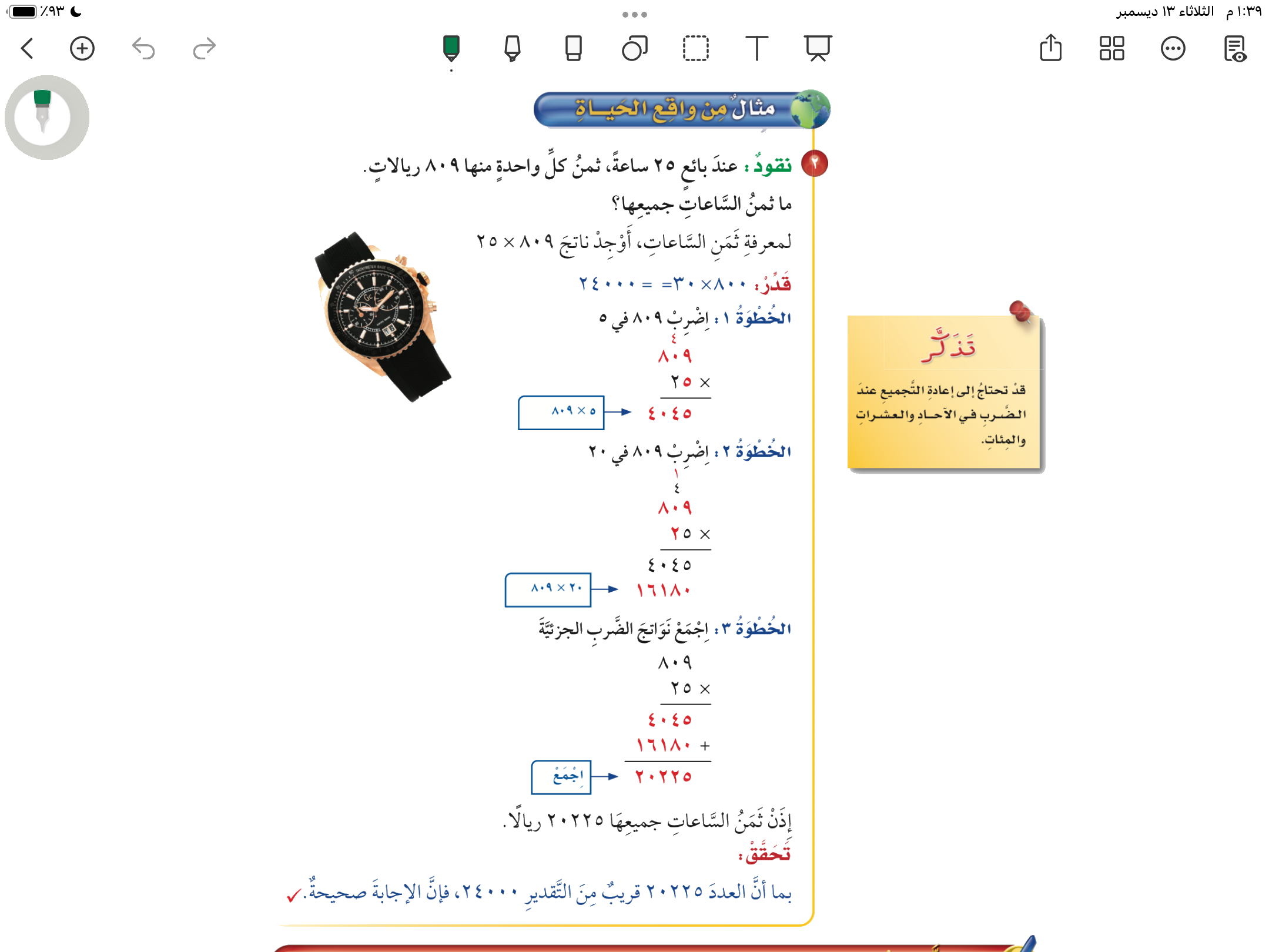 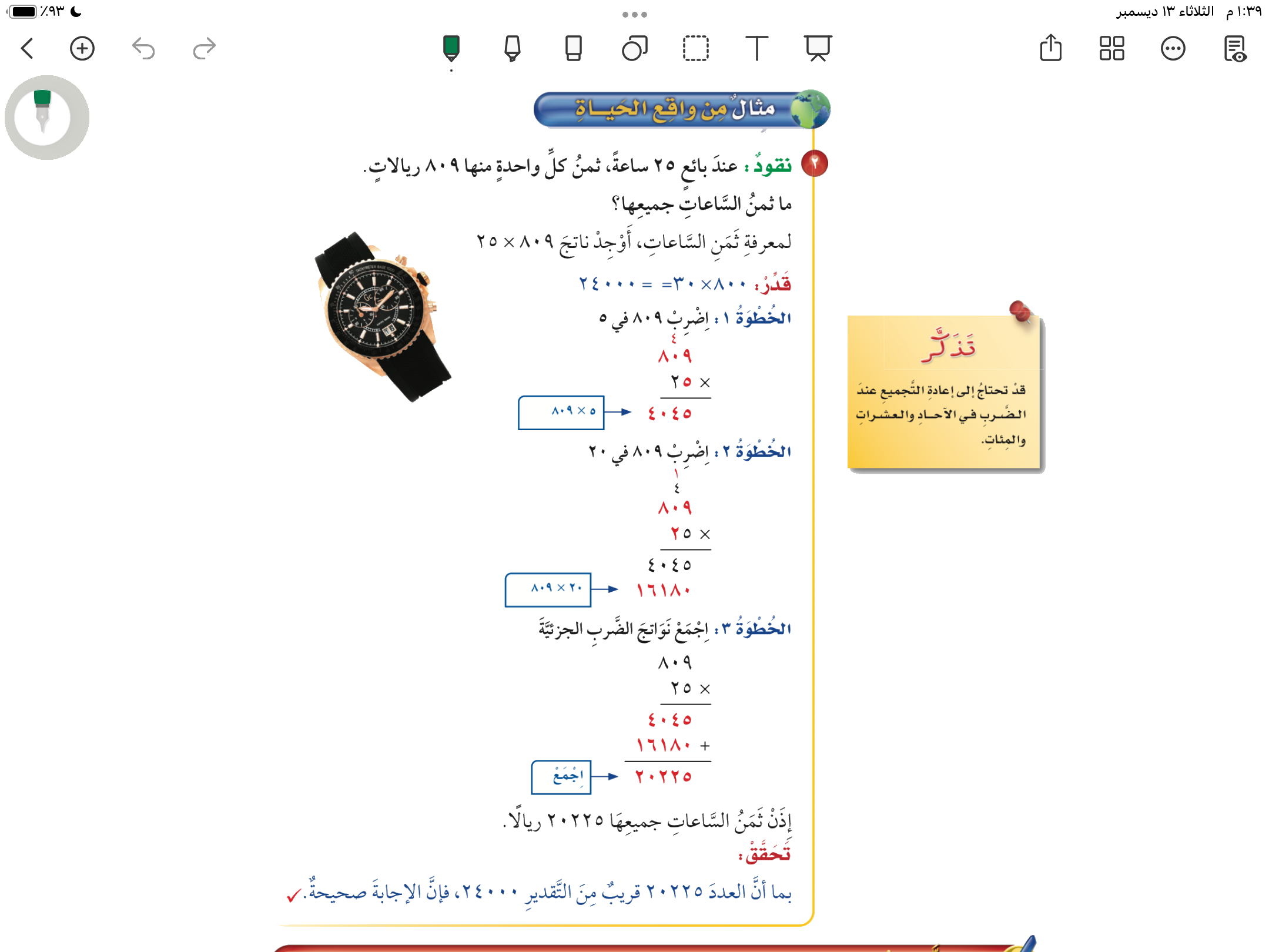 صفحة ٦٦
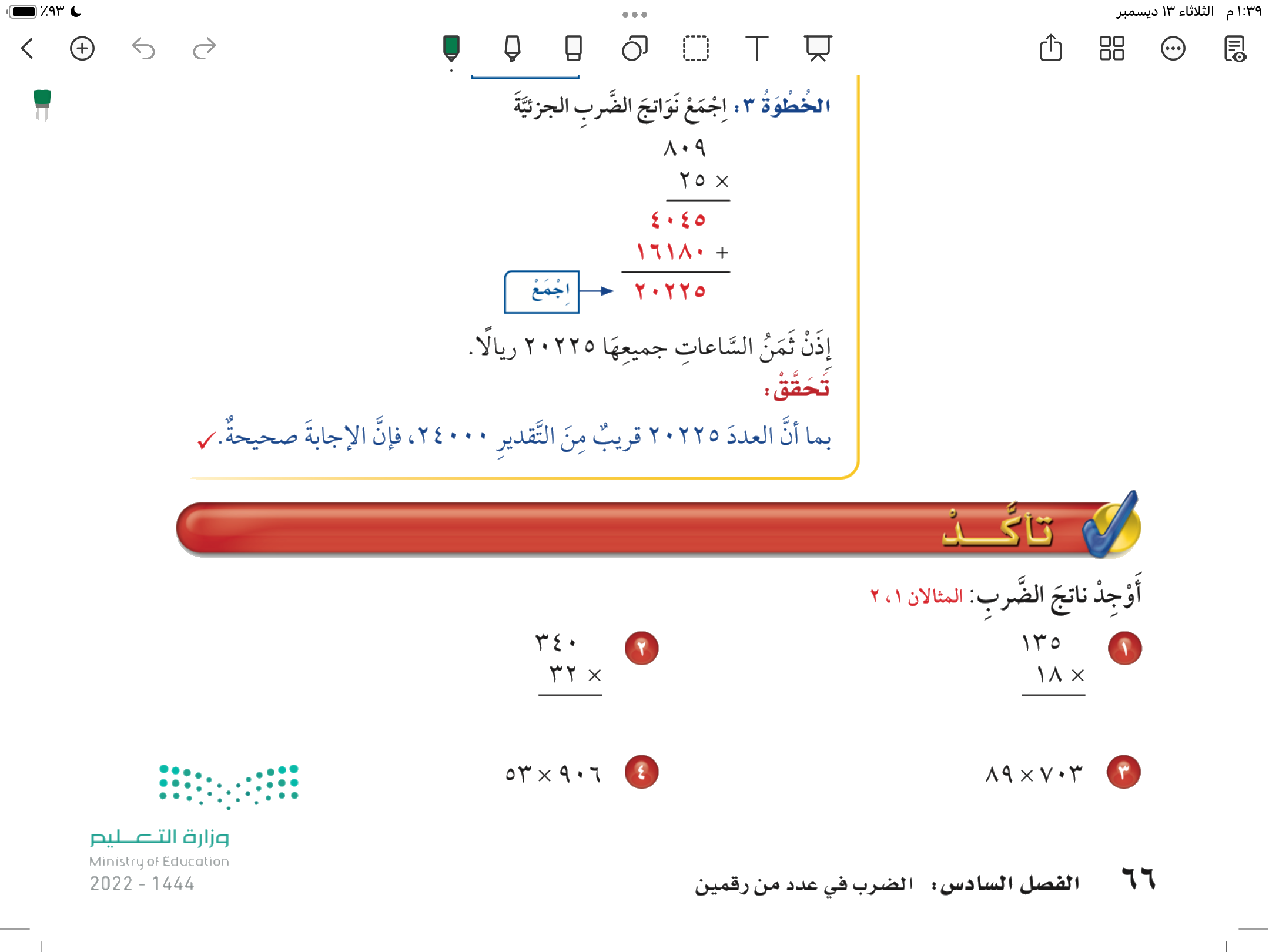 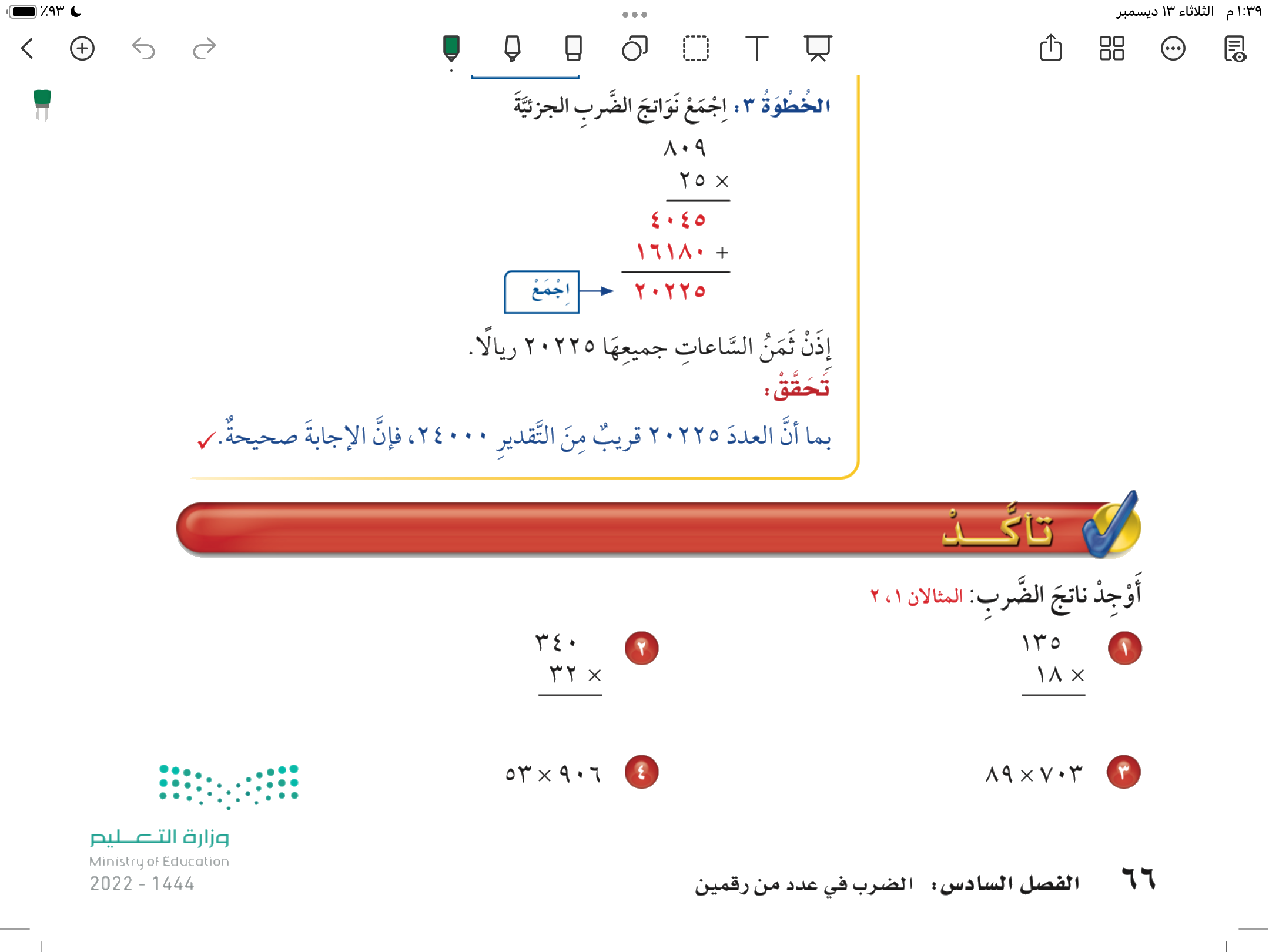 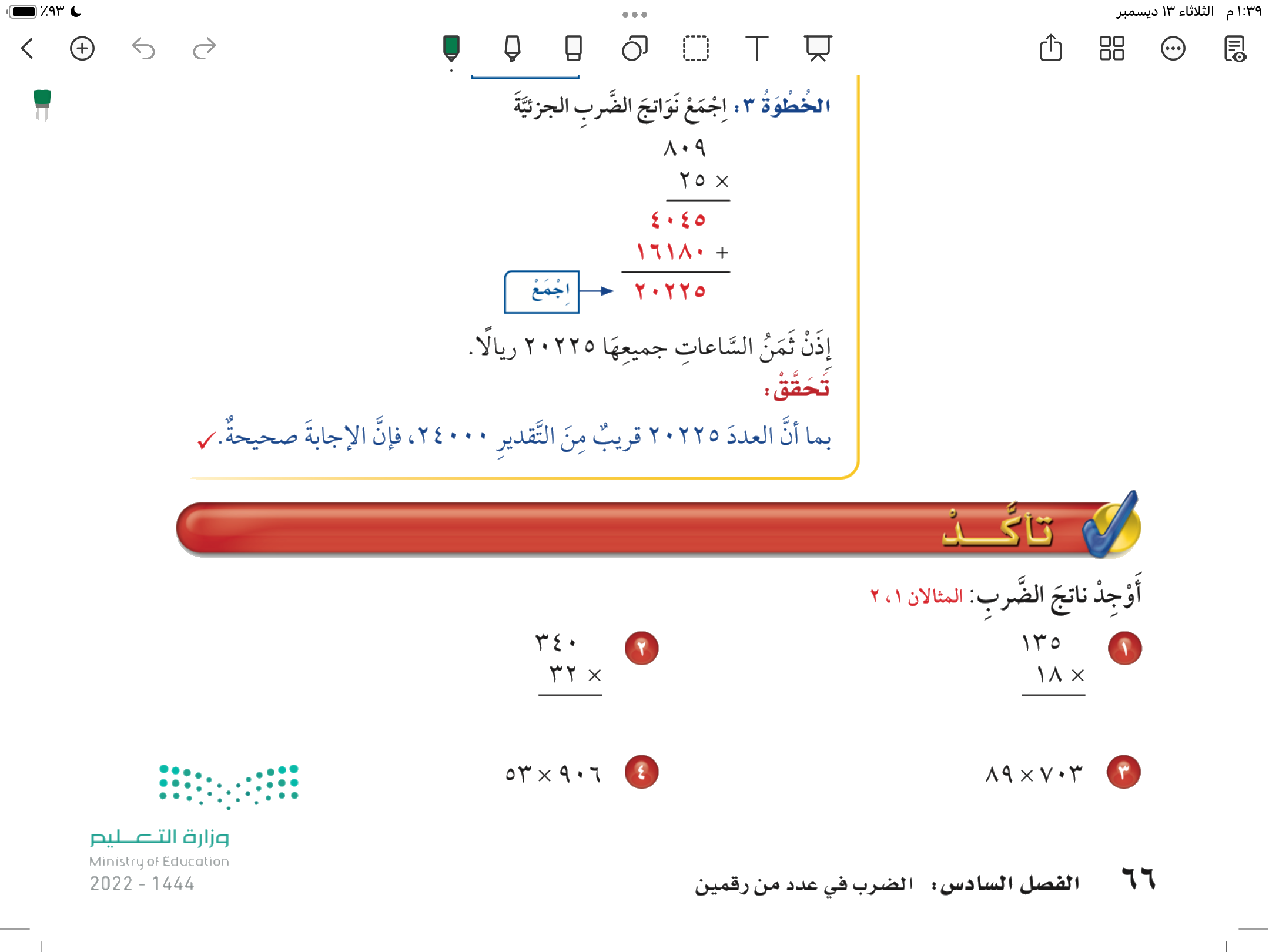 صفحة ٦٦
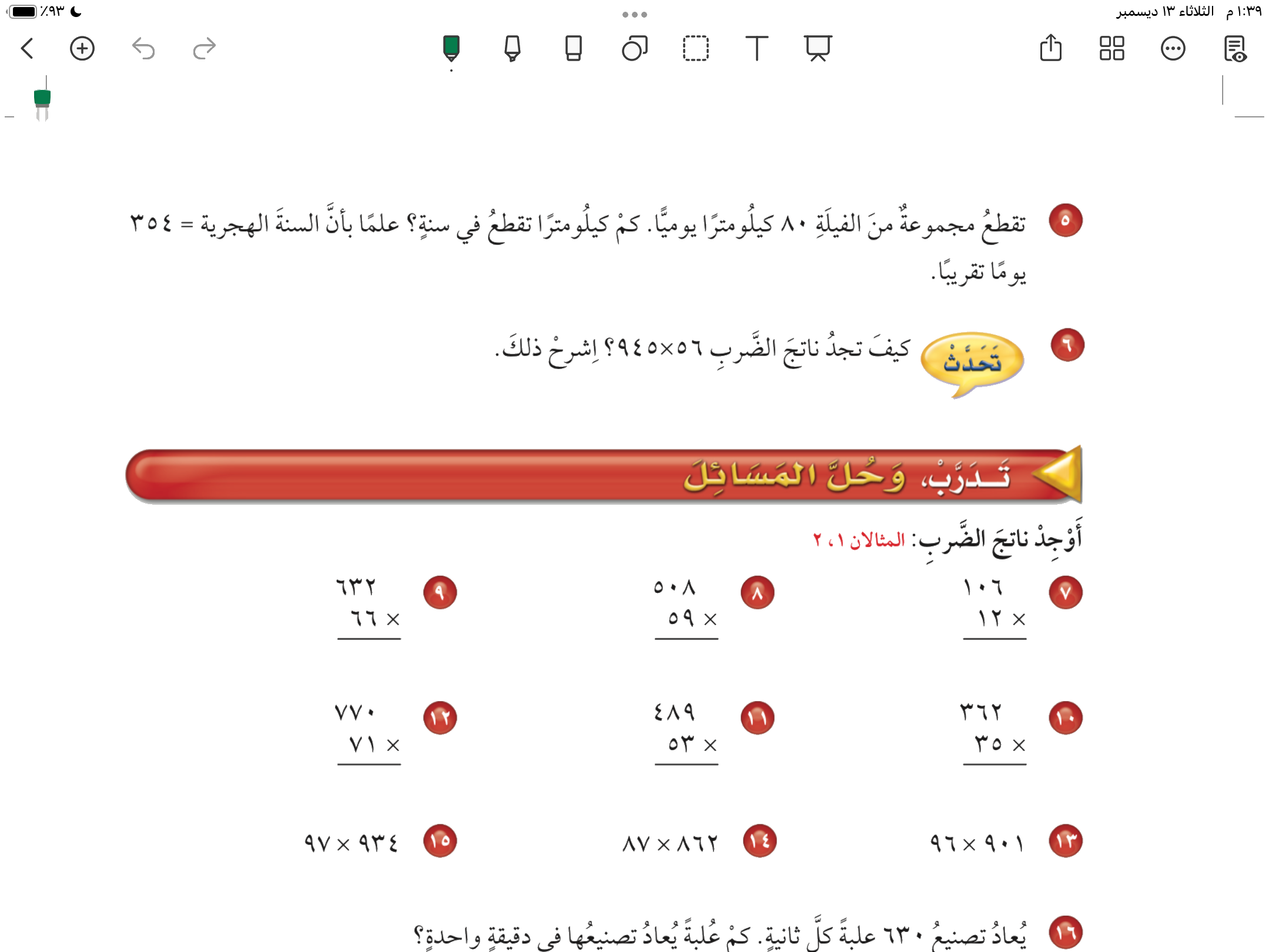 صفحة ٦٧
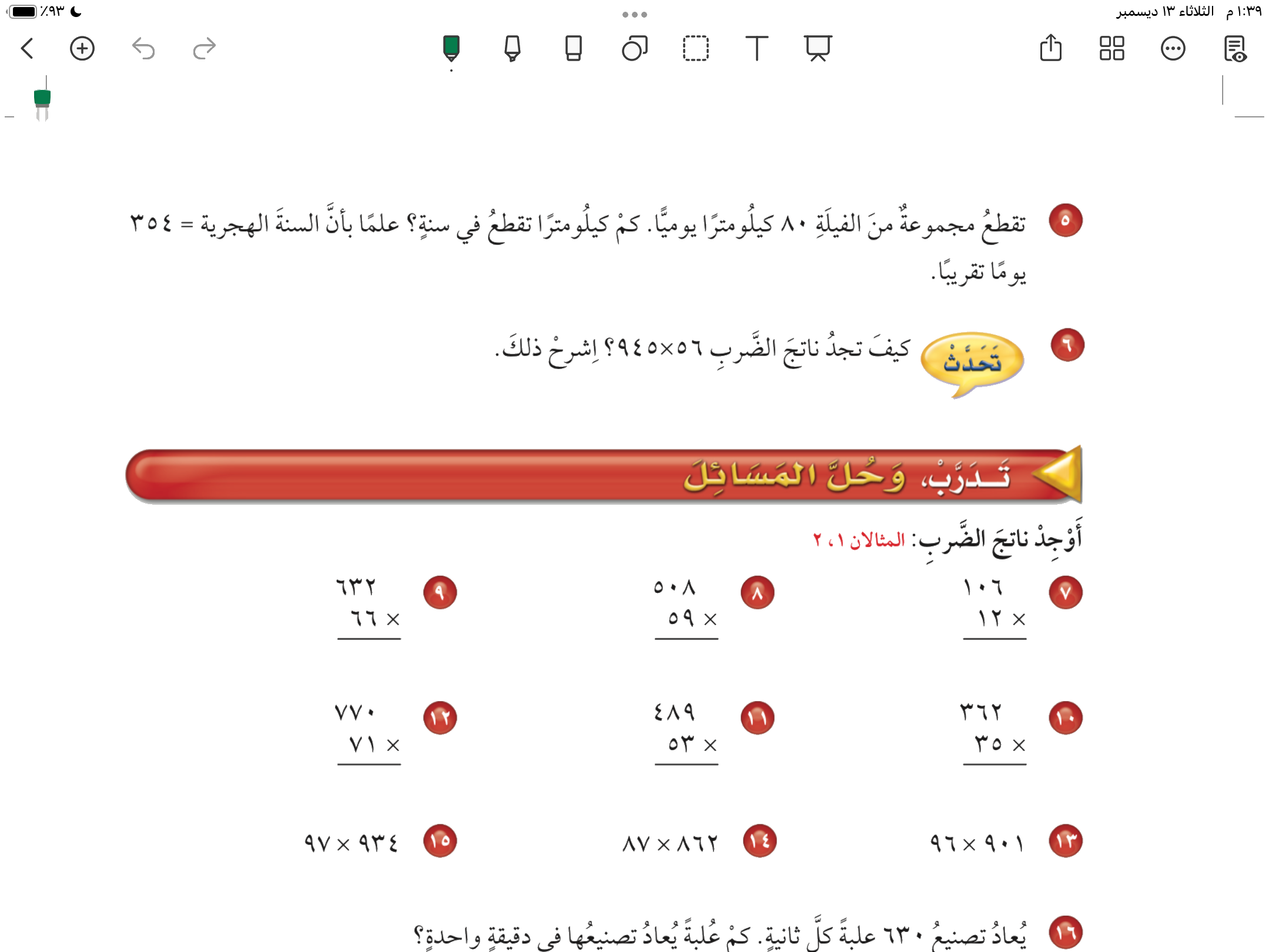 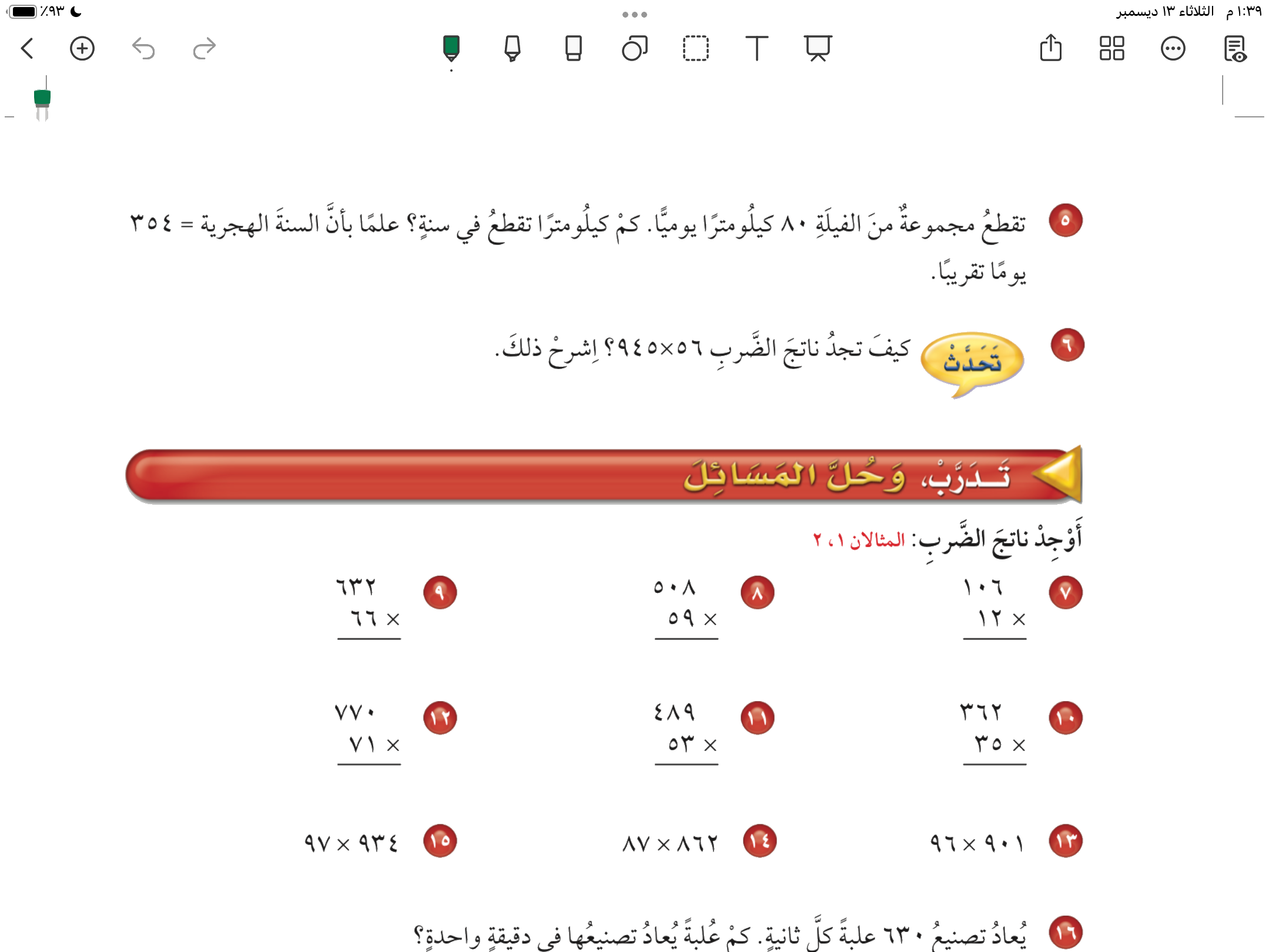 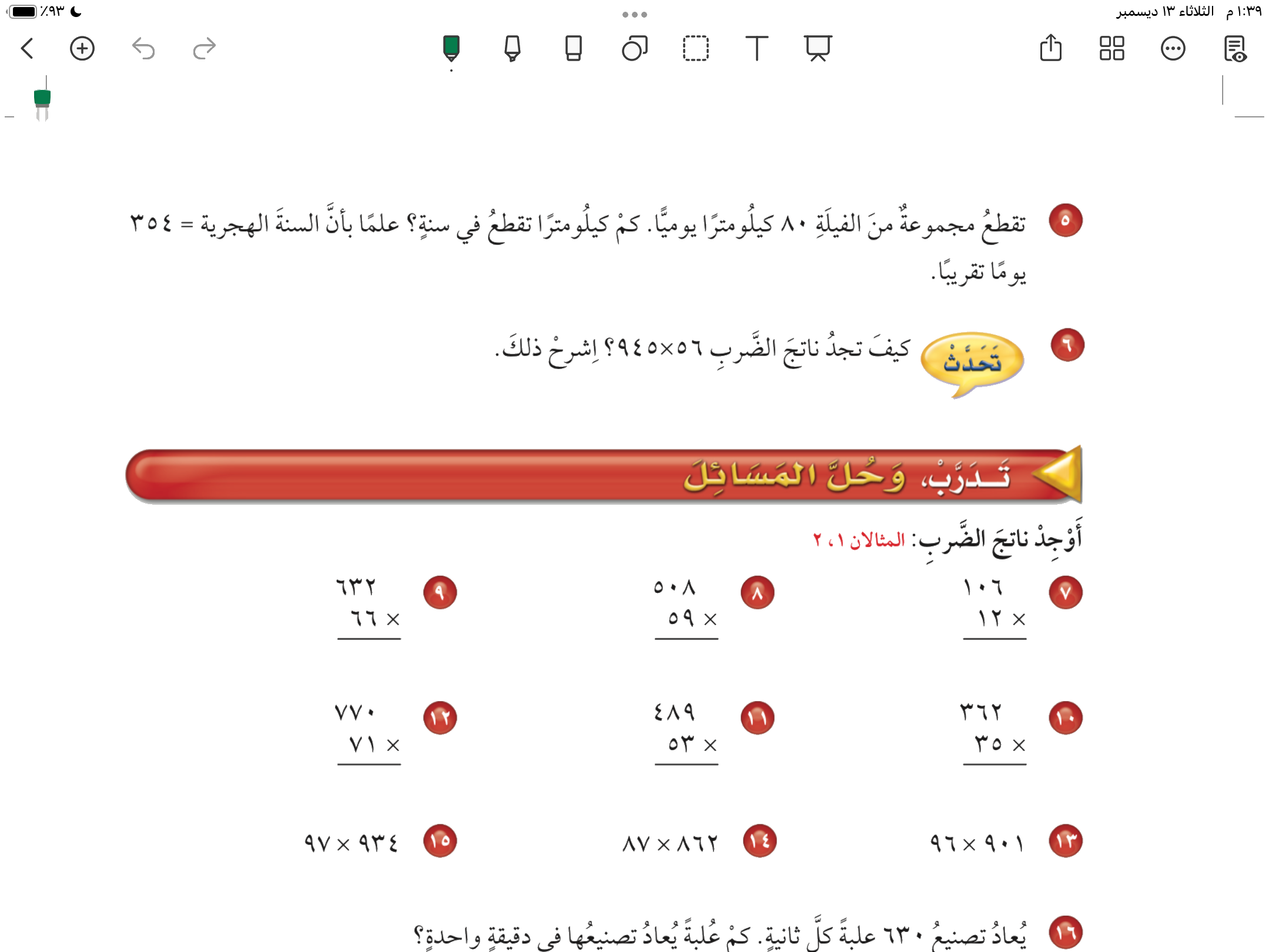 صفحة ٦٧
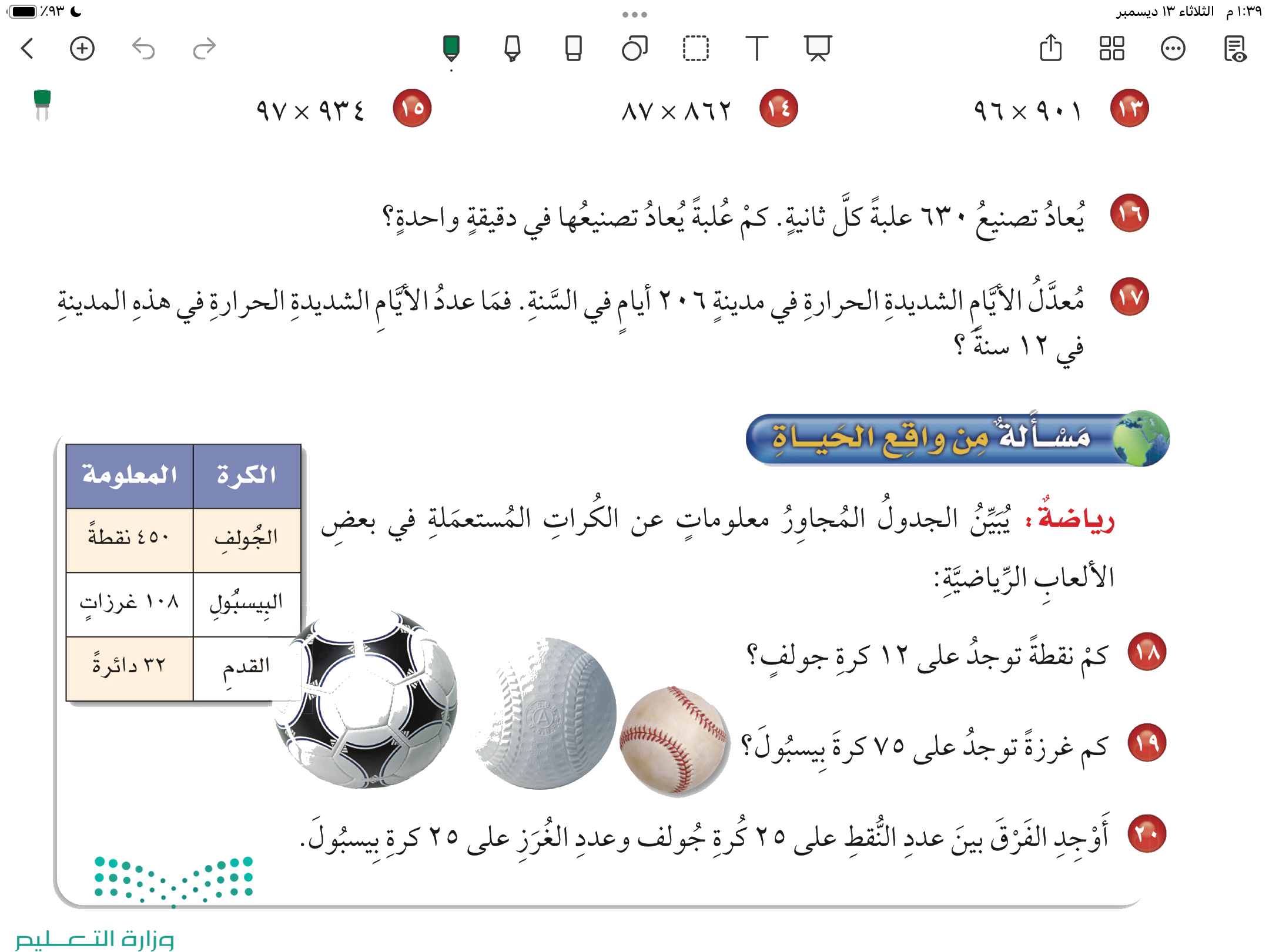 صفحة ٦٧
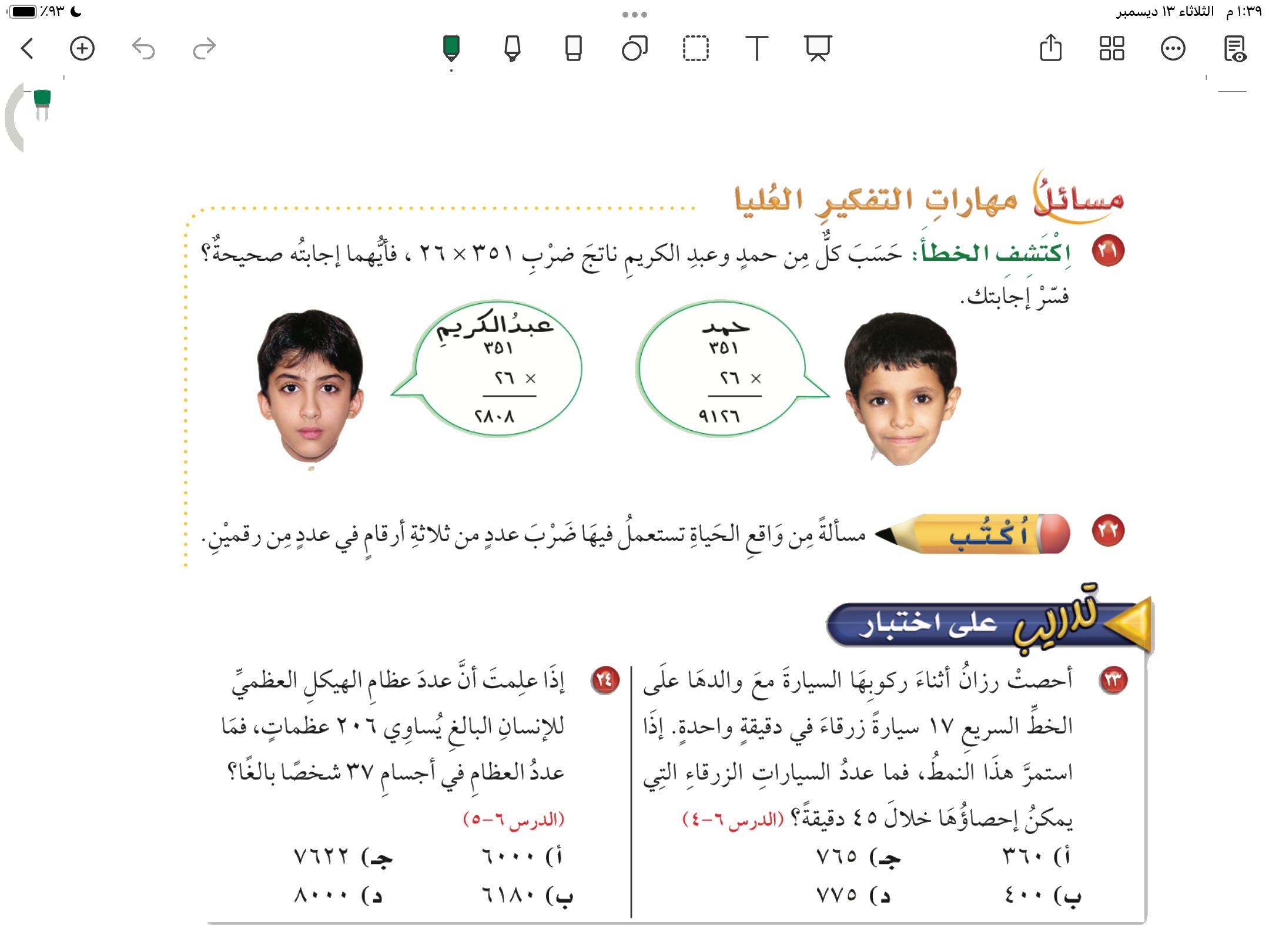 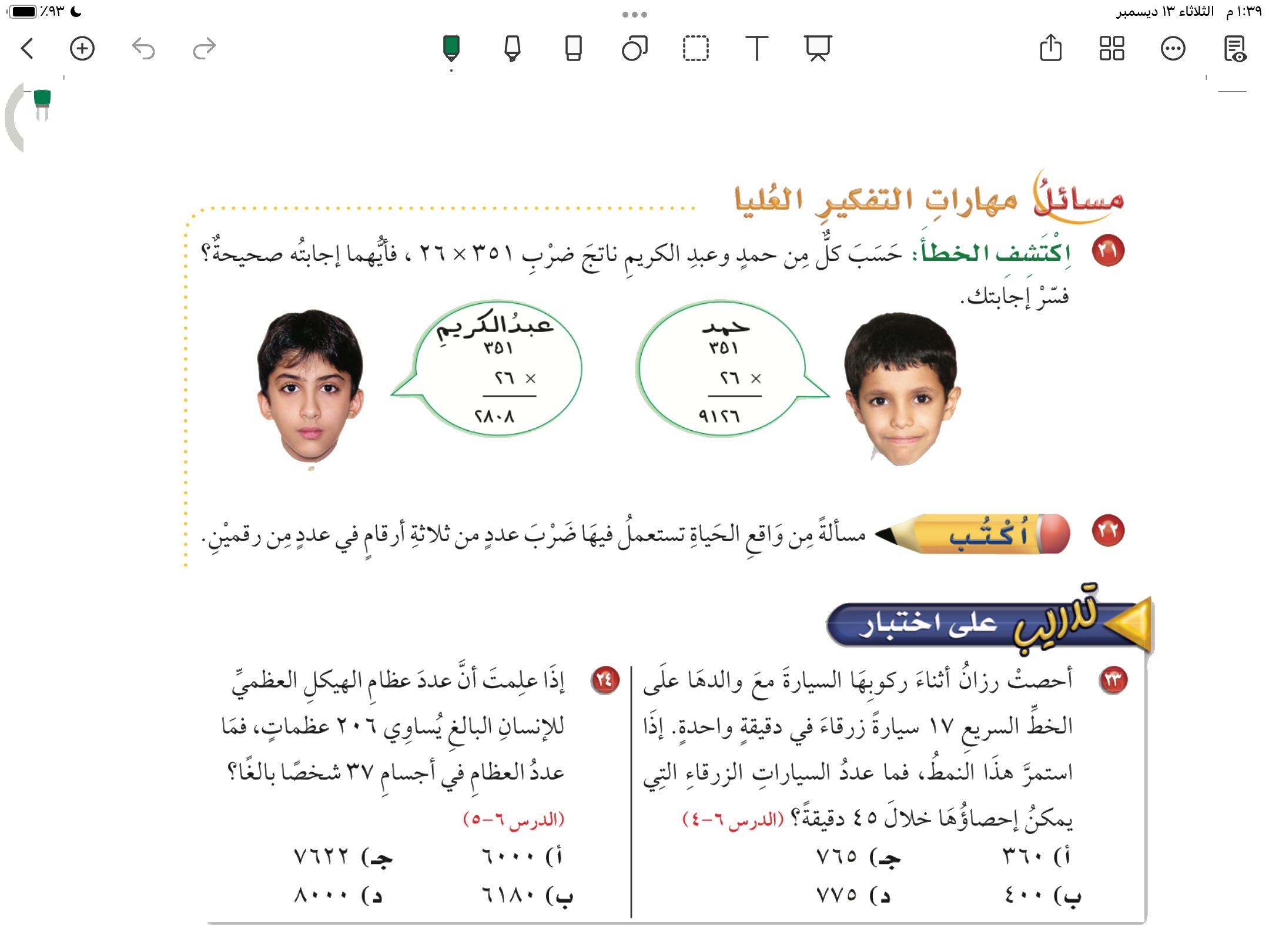 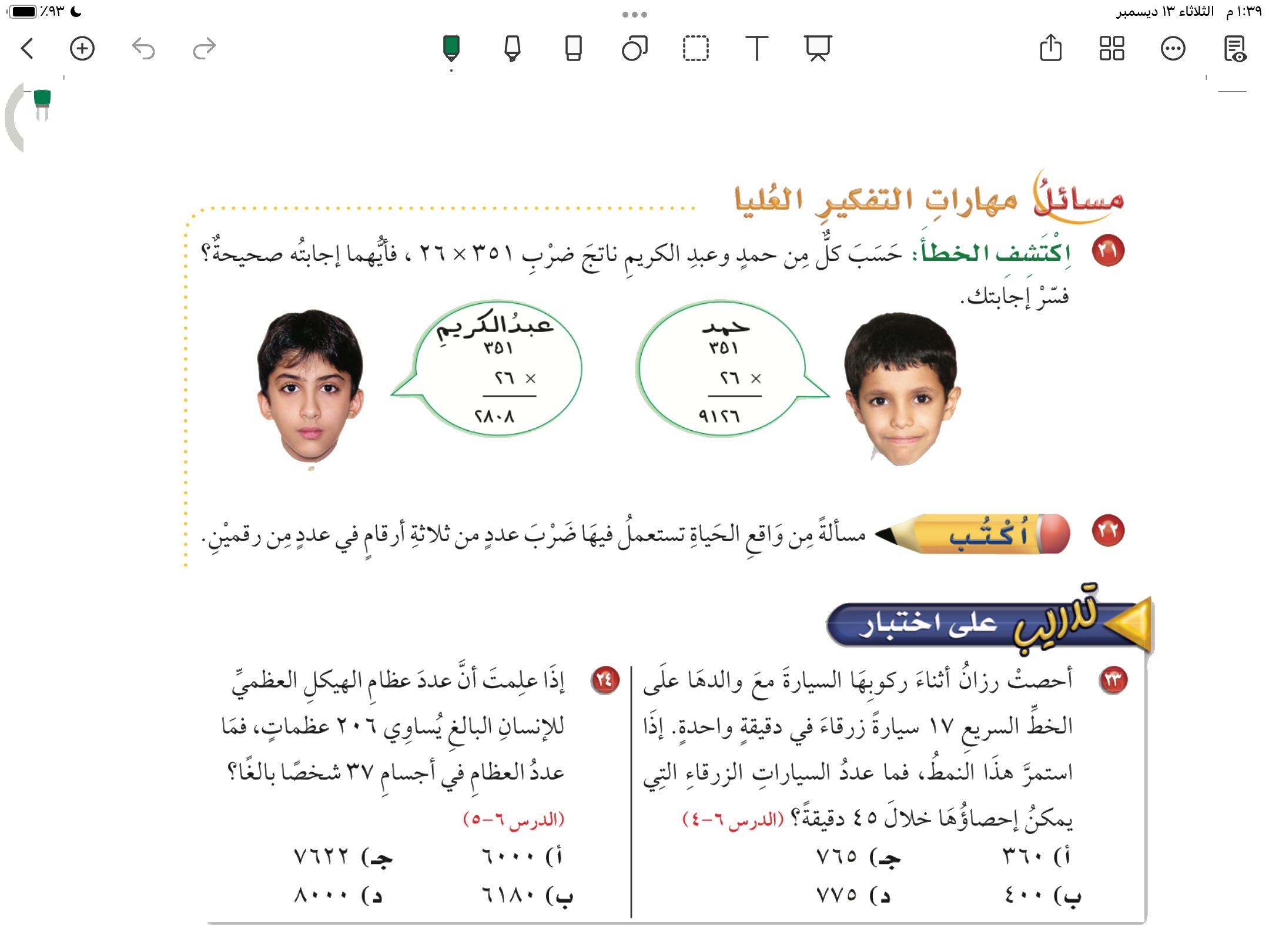 صفحة ٦٨